ماهي الحواس الخمسة؟
مخرجات التعلم
يتوقع من التلميذ في نهاية الدرس أن:
   يعدد الحواس الخمس. 
   يربط كل حاسة من الحواس الخمس بوظيفتها.
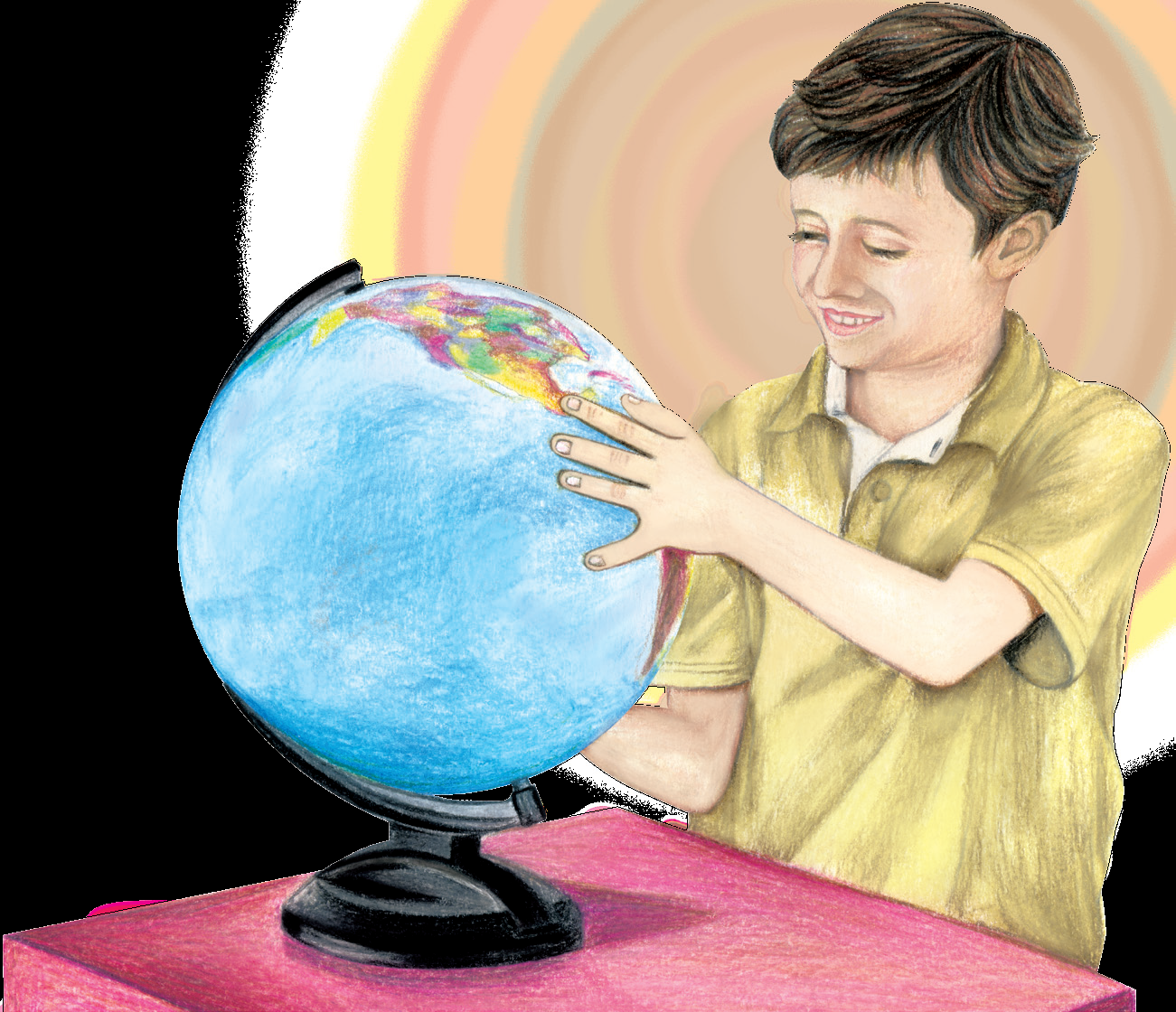 ما الحاسة التي يستخدمها الطفل في ملاحظة أسماء الدول على مجسم الكرة الأرضية؟
تساعدك عيناك على الرؤية
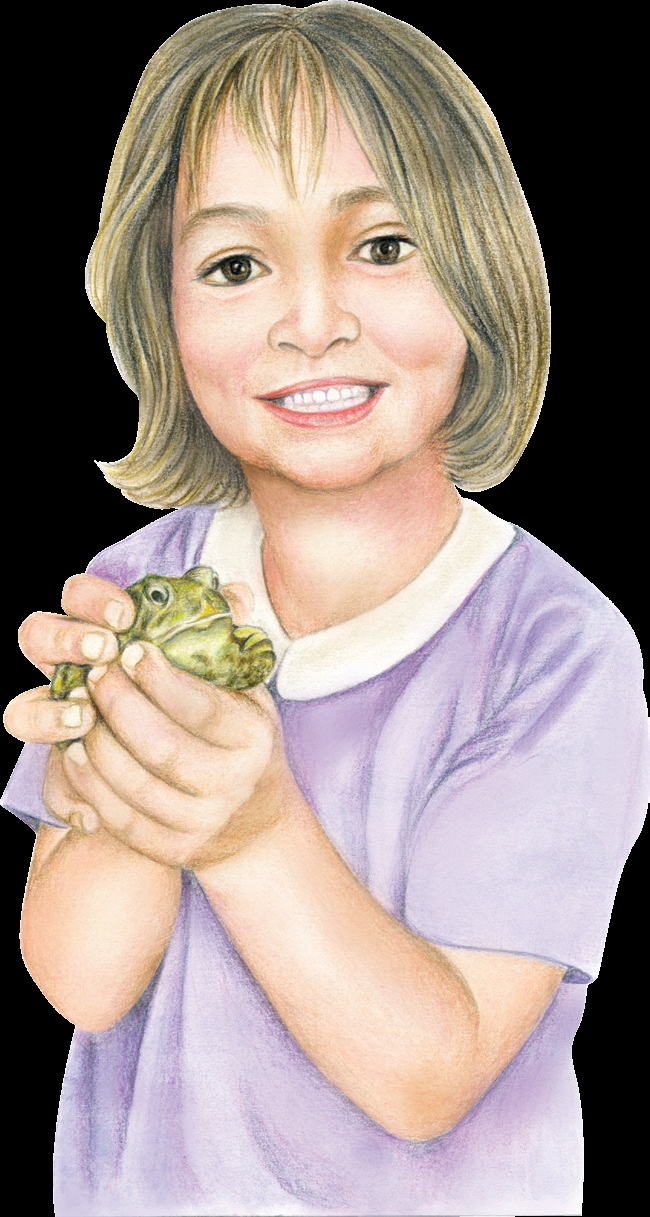 ما الحاسة التي تستخدمها الطفلة في سماع صوت الضفدع ؟
وما الحاسة التي تحدد ملمسه؟
تساعدك أذناك على السمع
ويساعدك جلدك على اللمس
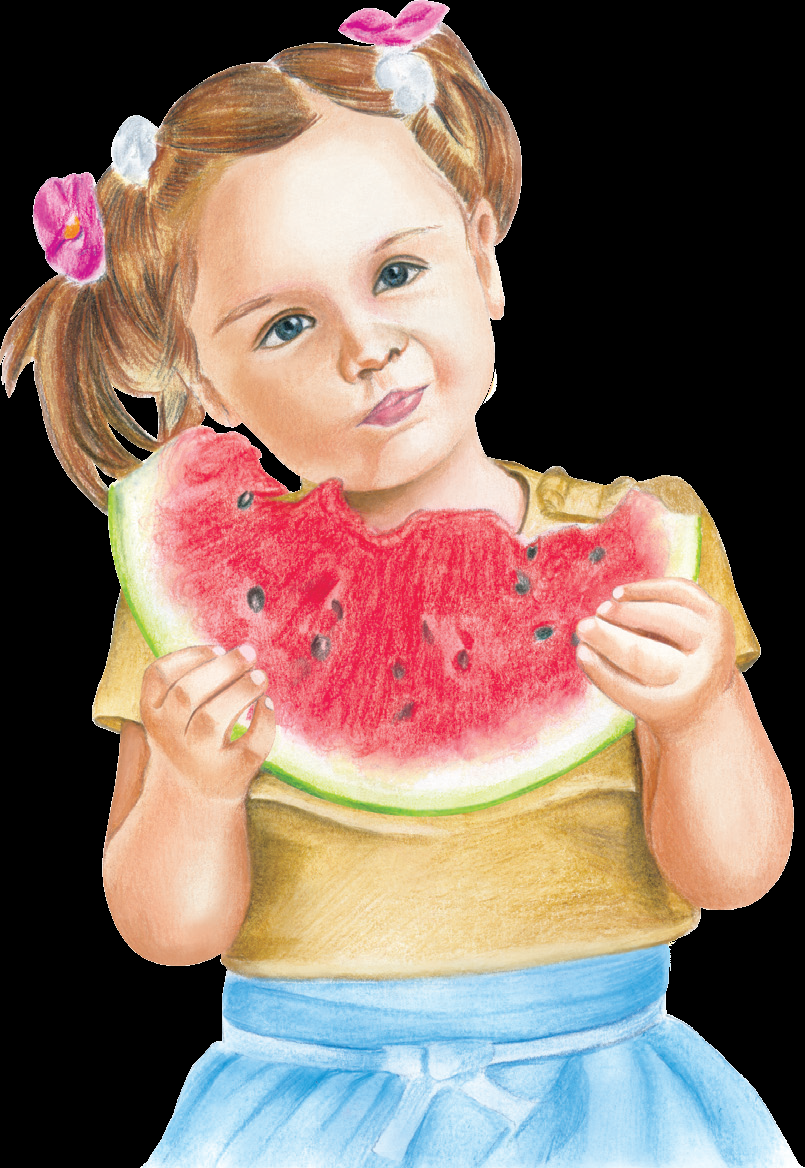 ما الحاسة التي تستخدمها الطفلة  للتعرف على طعم البطيخ ؟
وما الحاسة التي تحدد رائحته؟
يساعدك لسانك على التذوق.
يساعدك أنفك على الشم.
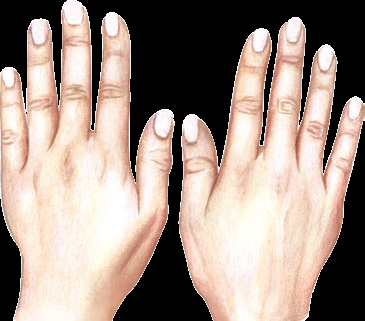 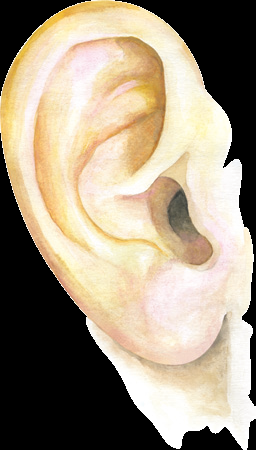 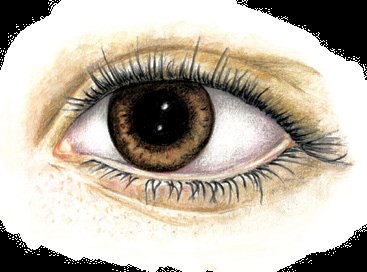 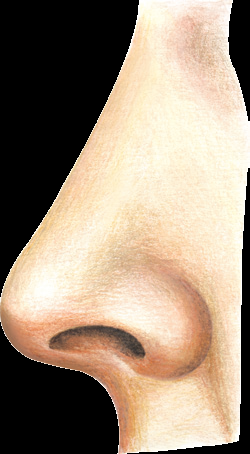 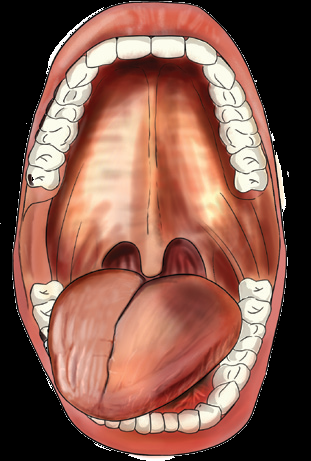 أربط كل حاسة بالصورة المناسبة
السمع – الشم – الرؤية – اللمس - التذوق
نشاط
   ماهي الحاسة التي تستخدمها عند الأكل ؟
   ماهي الحاسة التي تستخدمها عند عبور الشارع؟
   ماهي الحاسة التي تستخدمها عند شم الأزهار؟
 ماهي الحاسة التي تستخدمها لمعرفة خشونة أو نعومة الأشياء؟